Gender Friendly and Inclusive Approaches on WASH in HCFs
Presenter :
Chet Narayan Kafle – Senior AHW
Jamuni Health Post, Badaiyatal Rural Municipality
Jamuni Health Post - Background
Jamuni HP is located in Badiyatal Rural Municipality. 
Established in 2050 B.S.
OPD cases per day is 40- 50 patient
Birthing cases – 13-15 delivery per month
10-12 December 2019
2
Pre-intervention WASH facilities
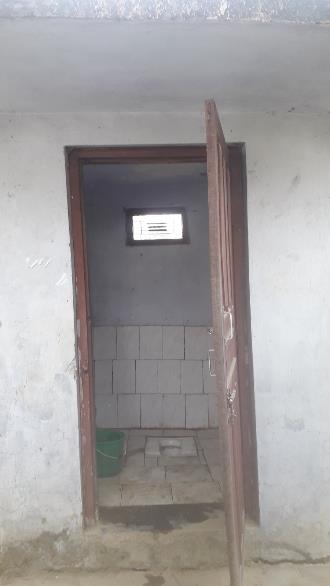 One Tube well used for drinking and hand washing
10-12 December 2019
3
Only one toilet available for patient and staffs
Pre-intervention WASH facilities
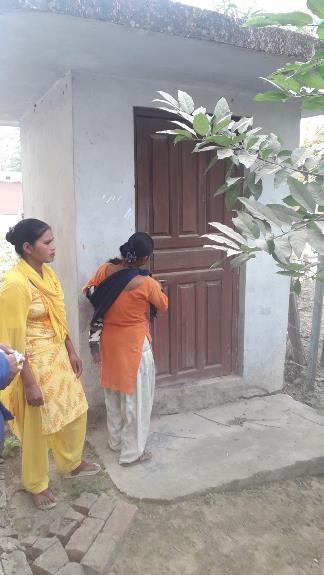 Limited WASH facilities available
10-12 December 2019
4
Post-Intervention of WASH facilities
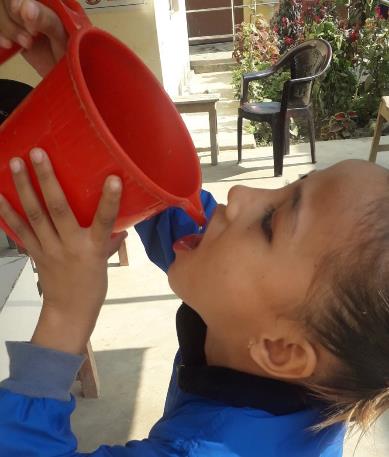 Newly installed drinking water facility
10-12 December 2019
5
Post-Intervention of WASH facilities
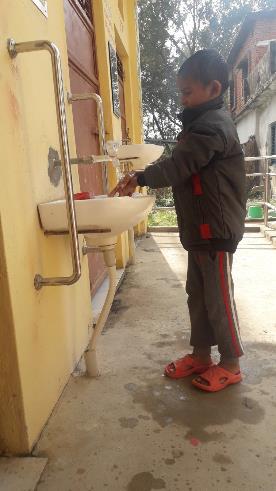 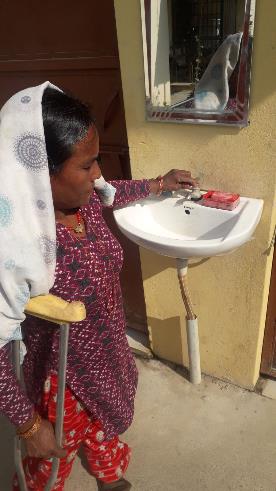 CGD friendly hand washing stations
10-12 December 2019
6
Post-Intervention of WASH facilities
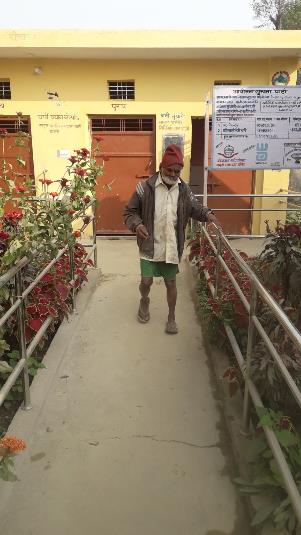 Inclusive toilet block with ramp
12/11/2019
7
10-12 December 2019
Post-Intervention of WASH facilities
Inclusive toilet
10-12 December 2019
8
Challenge: Healthcare Waste Management
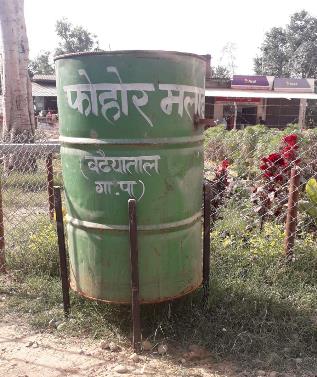 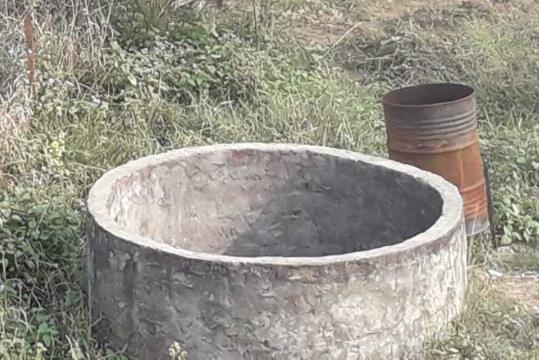 10-12 December 2019
9
Voices from the Rural Municipal Chairperson
Badhaiyataal Rural Municipality Chairperson Mr. Lal Bahadur Shrestha said that, “Jamuni health post is the best in my municipality. I am committed to ensure quality health care facilities and support national target to achieve its SDG targets”.
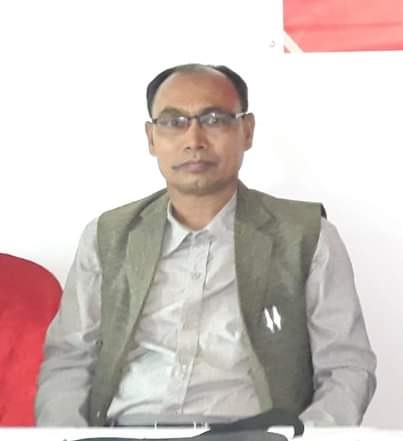 10-12 December 2019
10
Post-Intervention of WASH facilities
Thank you
Children using hand washing station
10-12 December 2019
11